Kapitel 7
Handelskøb
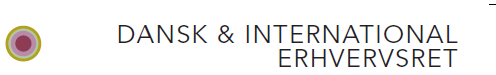 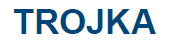 Handelskøb
I kapitel 7 gennemgås:
1. Købeloven og dens begreber
2. Sælgers og købers forpligtelser
	2.1 Levering og risikoens overgang
Handelskøb:
3. Sælgers misligholdelse
	3.1Forsinkelse med levering
	3.2 Mangler ved salgsgenstanden
	3.3 Vanhjemmel
4. Købers misligholdelse 
	4.1 Købers forsinkelse med købesummens betaling
	4.2 Fordringshavermora

Forbrugerkøb – se særskilt præsentation
Handelskøb
1. Købelovens anvendelse
Hovedregel: Købeloven gælder for alle køb.

Undtagelse: Køb af fast ejendom eller ved opførelse af bygning eller andet anlæg på fast ejendom samt internationale køb (Den internationale købelov CISG -Convention on Contracts for the International Sale of Goods).
Handelskøb
1. Købelovens anvendelse
Hovedregel: Købeloven er deklaratorisk
Kan fraviges ved aftale
Må vige for handelsbrug eller sædvane - se U1984.525 – Den ufrugtbare orne, s. 158

Undtagelse: Købeloven kan ikke fraviges i forbrugerkøb, medmindre fravigelsen er til forbrugerens fordel.
Handelskøb
1. Købelovens begreber
Handelskøb: 
Et køb, der indgås mellem handlende, der handler i eller for deres bedrift, jf. KBL § 4, stk. 1. 
Et køb, hvor både køber og sælger er erhvervsdrivende, og hvor købet indgås i forbindelse med deres virksomhed eller deres erhvervsmæssige aktiviteter. 
Det købte skal hovedsageligt anvendes i erhvervsøjemed. 
Forbrugerkøb: 
Et køb, der foretages af en forbruger hos en erhvervsdrivende, der handler som led i sit erhverv, og hvor køberen hovedsagelig handler uden for sit erhverv, jf. KBL § 4 a, stk. 1.
Det købte skal hovedsageligt bruges privat.
Civile køb (Ej defineret i KBL):
Et køb, hvor begge parter er privat personer, og hvor der ikke bruges en erhvervsdrivende mellemmand til at formidle salget.
Handelskøb
1. Købelovens begreber
Genuskøb: 
Køb af genstande, bestemt efter art, jf. KBL § 3. 
Ved et genuskøb, købes en vis mængde af en angiven art eller type genstande.
Sælger har valgfrihed med hensyn til, hvilke varer i det pågæld-ende parti, han vil levere til køber for at opfylde aftalen. 
Specieskøb:
Køb af en individuelt bestemt genstand. 
Genstanden kan være unik, og måske findes der kun den ene.
Der kan ikke ske omlevering med en tilsvarende vare, hvis den første vare går til grunde. 
Aftalen er indgået om en specificeret salgsgenstand eller specifikke genstande - et bestemt parti varer. Køber har valgt.
Sælger har ikke valgfrihed med hensyn til, hvilken vare han vil levere  til køber for at opfylde aftalen.
Handelskøb
1. Købelovens begreber
Bestillingskøb/fremstillingskøb:
Et bestillingskøb kan også kaldes et fremstillingskøb, da købet vedrører bestilling af genstande, som først skal fremstilles, jf. KBL § 2, stk. 1. Skabelse af noget nyt, og ikke blot en reparation eller en serviceydelse.
Fixkøb:
Betegnelsen fixkøb bruges om et køb, hvor køber har betinget sig, at levering sker på et helt bestemt tidspunkt, fx en bryllupskage der skal leveres om formiddagen den 2. april 2011.
Handelskøb
1. Købelovens begreber
Samtidighedsgrundsætningen: Sælgeren har ikke pligt til at levere salgsgenstanden, medmindre købesummen samtidig betales, og køber har ikke pligt til at betale købesummen, medmindre salgsgenstanden samtidig stilles til hans rådighed, jf. KBL § 14 (kontantkøb).

Modtages betaling ikke samtidig med levering, overgår købet fra kontantkøb til et kreditkøb.
Handelskøb
1. Købelovens anvendelse
Hovedregel: Købeloven er deklaratorisk
Kan fraviges ved aftale
Købeloven må vige for handelsbrug eller sædvane - se U1984.525 – Den ufrugtbare orne, s. 158

Undtagelse: Købeloven kan ikke fraviges i forbrugerkøb, medmindre fravigelsen giver forbrugeren en bedre retsstilling end foreskrevet i købeloven.
Handelskøb
2. Sælgers og købers forpligtelser
Sælgers forpligtelser består i at:
Levere det solgte i rette tid og på rette sted (leveringstidspunkt og leveringssted)
Levere det solgte i rette stand (uden faktiske og retlige mangler)

Købers forpligtelser består i modtage varen og at betale købesummen:
I rette tid
På rette sted 
Med rette betalingsmiddel
Handelskøb
2.1 Levering og risikoens overgang
Hvornår er levering er sket?: 
Indtil levering er sket, bærer sælgeren risikoen for salgsgenstandens hændelige undergang eller forringelse.
Når levering har fundet sted overgår risikoen fra sælger til køber.
!!! Levering kan ske inden salgsgenstanden er kommet i købers besiddelse

Leveringstidspunktet og risikoens overgang er forskellig og afhænger af, om der er tale om et:
Afhentningskøb
Pladskøb
Afsendelseskøb/forsendelseskøb
2.1 Levering og risikoens overgang
Afhentningskøb
Hvis intet er aftalt om levering, er det som hovedregel et afhentningskøb. Køber henter varen på sælgers forretningssted eller bopæl, jf. KBL § 9.

Handelskøb/specieskøb: Risikoen overgår fra sælger til køber på det aftalte afhentningstidspunkt, dvs. det tidspunkt hvor varen er klar til afhentning, også selvom varen ikke bliver afhentet af køber til tiden.

Handelskøb/genuskøb: Risikoen overgår fra sælger til køber på det aftalte afhentningstidspunkt, også selvom varen ikke bliver afhentet af køber til tiden.
Betingelse: Varerne skal være individualiseret/udskilte 	fra andre varer, som står hos sælger.
2.1 Levering og risikoens overgang
Pladskøb og afsendelseskøb/forsendelseskøb
Pladskøb – udbringelseskøb: Levering inden for sælgers geografiske udbringningsområde. Ofte sælger egne folk der bringer varen ud.
Levering sker og risikoen overgår fra sælger til køber, når køber har varen i sin besiddelse, jf. KBL § 11.
Afsendelseskøb/forsendelseskøb, jf. KBL § 10
Levering sker og risikoen overgår fra sælger til køber, når varen overgives til første fremmede fragtfører. Ved søtransport sker levering når varen er bragt inden for skibssiden.
2.1 Levering og risikoens overgang
Afsendelseskøb med klausuler (se fig. 7.6)
Købelovens leveringsklausuler:

FOB (Free on board), KBL § 62
CF (Cost & freight), KBL § 63, jf. § 10
Cif (Cost, insurance, freight), KBL § 64, jf. § 63 og 10
Franco (Frit leveret), KBL § 65

Til internationale køb anvendes INCOTERMS 2010.
Sælgers misligholdelse
Sælger kan som udgangspunkt misligholde en aftale på tre måder:
Forsinkelse med levering
Faktiske mangler - mangler ved den leverede vare
Retlige mangler - vanhjemmel
Sælgers misligholdelse
3.1 Forsinkelse med levering
Hvis leveringstidspunkt ikke er aftalt – Levering skal ske efter påkrav, jf. KBL § 12.
Hvis der er aftalt levering:
Primo maj/begyndelsen af maj = 1. til 10. maj
Medio maj/midten af maj = 11. til 20. maj
Ultimo maj/slutningen af maj = 21. til 31. maj
Hvis der er aftalt levering 1. oktober og levering sker senere, er der tale om misligholdelse i form af forsinkelse.
Sælgers misligholdelse
3.1 Forsinkelse med levering
Hovedregel: Leveres varen ikke i rette tid, er der tale om forsinkelse, og køber kan gøre misligholdelses-beføjelser gældende, jf. KBL § 21, stk. 1.
Undtagelser: Det gælder dog ikke,
Hvis forsinkelsen skyldes købers forhold, fx fordringshavermora eller
Hvis forsinkelsen skyldes en hændelig begivenhed, som sælger ikke bærer risikoen for.
3.1 Forsinkelse med levering
Købers misligholdelsesbeføjelser
Tilbageholde købesummen, jf. KBL § 14
Kræve naturalopfyldelse/fastholde købet, jf. KBL § 21, stk. 1
Ophæve købet/annullere, jf. KBL § 21, stk. 1
Betingelse: væsentlig forsinkelse – i handelskøb er enhver forsinkelse væsentlig, jf. KBL § 21, stk. 3
Kræve erstatning, jf. KBL § 23 og § 24 – eventuelt dækningskøb, jf. KBL § 25
3.1 Forsinkelse med levering
Købers reklamation
Hvis køber vil fastholde købet, har køberen reklamationspligt, jf. KBL § 26. 
Dvs. skal køber uden ugrundet ophold meddele sælger, at han forlanger naturalopfyldelse -  køber fastholder købet og kræver levering, selvom levering er forsinket. 
Hvis køber ikke reagerer på sælgers information om forsinkelsen, mister køber sin ret til at kræve levering. Hvis levering ikke er sket som aftalt, og sælger ikke har informeret køber om forsinkelsen, skal køber reagere overfor sælger inden rimelig tid, hvis køber vil fastholde købet. Køber kan ikke lade som ingenting – der skal reklameres.
3.1 Forsinkelse med levering
Købers misligholdelsesbeføjelser
Tilbageholde købesummen, jf. KBL § 14
Kræve naturalopfyldelse/fastholde købet, jf. KBL § 21, stk. 1
Ophæve købet/annullere, jf. KBL § 21, stk. 1
Kræve erstatning, jf. KBL § 23 og § 24 – eventuelt dækningskøb, jf. KBL § 25
3.1 Forsinkelse med levering
Delleverancer
Hvis sælger skal levere over flere gange.

Situation: Én leverance bliver forsinket
HR: Delvis ophævelse. 
Hver enkelt leverance behandles for sig.
køber kan hæve købet vedrørende den ene forsinkede leverance. Køber kan ikke hæve de kommende leverancer, jf KBL §§ 22, 1. pkt.
U1: Hæve kommende aftalte leverancer, hvis de senere leverancer også ventes at blive forsinkede, jf. KBL § 22, 2. pkt. 
U2: Købet kan hæves i sin helhed, hvis det er begrundet i sammenhængen mellem leveringerne, jf. KBL § 22, 2. pkt.
3.2 Mangler ved det solgte
Sælgers misligholdelse
Kvantitetsmangel: Mængde – leveret for lidt i forhold til det aftalte.
Kvalitetsmangel: Varen lever ikke op til hvad køber kunne forvente.
Vurderingstidspunkt: Salgsgenstandens tilstand vurderes på tidspunktet for levering - dvs. tidspunktet for risikoens overgang, jf. KBL § 44.
Hvad er en mangel?: Se principperne i KBL § 75a, ved vurdering af kvalitetsmangel.
3.2 Mangler ved det solgte
Købers misligholdelsesbeføjelser
Fastholde købet og kræve omlevering:
Specieskøb (kan ikke omleveres!)
Genuskøb, KBL § 43, stk. 1.
Fastholde og kræve forholdsmæssigt afslag/nedslag i købesummen:
Specieskøb, KBL § 42, stk. 1.
Genuskøb, KBL § 43, stk. 1.
Ophæve købet / annullere:
Specieskøb, KBL § 42, stk. 1 – Bet.: Væsentlig mangel
Genuskøb, KBL § 43, stk. 1. – Bet.: Væsentlig mangel
OG kræve erstatning for købers tab:
Specieskøb, KBL § 42, stk. 2.
Genuskøb, KBL § 43, stk. 3.
3.2 Mangler ved det solgte
Særligt om afhjælpning og omlevering
Sælger har ret til at omlevere eller at afhjælpe manglen, fx ved reparation, jf. KBL § 49, hvis:

Det kan ske uden ulempe for køber
Det kan ske uden omkostninger for køber

Køber kan ikke hæve eller forlange prisnedslag hvis sælger tilbyder afhjælpning eller omlevering.
Køber kan forlange erstatning selvom der tilbydes afhjælpning eller omlevering, hvis erstatnings-betingelserne er opfyldt.
3.2 Mangler ved det solgte
Særligt om delleverancer
Hvis sælger skal levere over flere gange

Situation: Én leverance ud af en række er mangelfuld
HR: Delvis ophævelse. 
Hver enkelt leverance behandles for sig.
Køber kan hæve købet vedrørende den ene mangelfulde leverance. Køber kan ikke hæve de kommende leverancer, jf KBL §§ 42,43 og 46.
U1: Hæve kommende aftalte leverancer, hvis de senere leverancer også ventes at blive mangelfulde, jf. KBL § 46, stk. 2 
U2: Købet kan hæves i sin helhed, hvis det er begrundet i sammenhængen mellem leveringerne, jf. KBL § 46, stk. 2
3.2 Mangler ved det solgte
Købers undersøgelsespligt og reklamation
Købers undersøgelsespligt, KBL § 51:
Når salgsgenstanden er leveret har køber pligt til at undersøge varen, i overensstemmelse med ordentlig forretningsbrug, ellers mister han sine misligholdelsesbeføjelser.

Købers reklamation, KBL § 52-54:
Ved mangler skal køber reklamere straks, ellers mister han sine misligholdelsesbeføjelser. 
Hvis køber vil hæve købet eller kræve efterlevering eller omlevering, skal han reklamere overfor sælger uden ugrundet ophold, ellers taber køber sin ret til at afvise salgsgenstanden eller kræve efterlevering.
3.3 Vanhjemmel – retslig mangel
Når køber ikke opnår den forventede ejendomsret ved købet.
FX hvis sælger ikke har ret til at sælge salgsgenstanden – 
genstanden tilhører tredjemand, 
er pantsat, lånt, lejet, 
købt med ejendomsforbehold mv.
3.3 Vanhjemmel – retslig mangel
Købers misligholdelsesbeføjelser
Fastholde købet
tredjemands ret fjernes – pant i bil indfries af sælger eller køber, ellers kan 3M kræve bilen tilbage fra køber
Ophæve købet/annullere
En retlig mangel er væsentlig, og købet kan ophæves. Hver part skal tilbagelevere, hvad de hver især har modtaget.
Kræve erstatning for tab, jf. KBL § 57.
Uanset om køber fastholder købet eller annullerer, kan han forlange erstatning, hvis han har lidt et tab – positive opfyldelsesinteresse
Sælgers ansvarsgrundlag er objektivt ansvar over for køber, hvis køber er i god tro, dvs. hverken vidste eller burde vide, at der var retlige mangler.
4. Købers misligholdelse
Købers forpligtelse:
Køber skal modtage varen som aftalt betale den aftalte købesum til tiden. 

Købers misligholdelse:
Forsinkelse med betaling af købesummen
Anteciperet (forventede) forsinkelse med betaling af købesummen
Fordringshavermora - Manglende modtagelse af varen (ikke en misligholdelse)
4.1 Købers forsinkelse med betalingen
Sælgers misligholdelsesbeføjelser
Fastholde købet og forlange betaling, jf KBL § 28, stk. 1
Hæve købet, jf KBL § 28, stk. 1
Forsinkelsen skal være væsentlig. I handelskøb er enhver forsinkelse væsentlig.
Kræve erstatning ved ophævelse, jf KBL § 30 
Skadeserstatning efter KBL § 24
Hvis sælger foretager et dækningssalg i rimelig tid efter ophævelsen, og salget indbringer færre penge, end det ville have gjort, hvis aftalen med den oprindelige køber var blevet opfyldt korrekt, kan sælger forlange differencebeløbet erstattet af køber, jf. KBL § 30, stk. 2.
4.1 Købers forsinkelse med betalingen
Sælgers misligholdelsesbeføjelser
Situation: Hvis sælger allerede har leveret uden at der samtidig er sket betaling
Hovedregel: Kreditkøb - ikke hæve og få det solgte tilbage, jf. KBL § 28, stk. 2. 
Sælger må iværksætte inkasso og evt. tvangsinddrivelse
Undtagelser, fx hvis:
Det solgte afvises af køber.
Der er taget et kontantforbehold/ejendomsforbehold.
Hvis det solgte er leveret til en køber på et tidspunkt, hvor køber er taget under konkursbehandling, og konkursboet ikke indtræder i aftalen eller stiller sikkerhed for købesummens betaling.
4.1 Købers forsinkelse med betalingen
Særligt om delleverancer, KBL § 29, jf. § 28
Situation: Flere leverancer, og køber er forsinket med betaling af en enkelt leverance

Sælger kan hæve købet for de følgende leveringer, medmindre der ikke er grund til at frygte yderligere forsinkelser med betaling.
4.1 Købers forsinkelse med betaling
Anteciperet forsinkelse, KBL § 39-41
Situation: Endnu ikke forsinkelse, men sælger må forvente at forsinkelse vil opstå – fx hvis køber er insolvent, kommer under konkursbehandling, rekonstruktion mv.

Sælger har tilbageholdsret – undlade at afsende varen Holde varen tilbage indtil køber eller købers bo har stillet sikkerhed for betaling.

Sælger har standsningsret – hindre overgivelse
Det solgte er på vej til køber. Sælger kan hindre overgivelsen til køber indtil køber eller købers bo har stillet sikkerhed for betaling. 

Hæve købet: Når det er blevet tid til at levere, kan sælger hæve købet, hvis køber eller købers bo ikke har stillet sikkerhed for betaling, jf. KBL § 39, stk. 1.
4. Købers misligholdelse
4.2 Fordringshavermora, KBL §§ 33-37
Betragtes ikke som misligholdelse, men situationen udløser en række krav og valgmuligheder for sælger, der ikke kan ”komme af med” varen. 
Sælger har pligt til at drage omsorg for varen for købers regning, jf. KBL § 33
Sælger har tilbageholdsret til udgifter er betalt, jf. KBL § 36
Sælger har ret og pligt til at sælge varen til anden side, jf. KBL § 34 og 35
Sælger er berettiget til at bortskaffe varen, jf. KBL § 34 in fine.